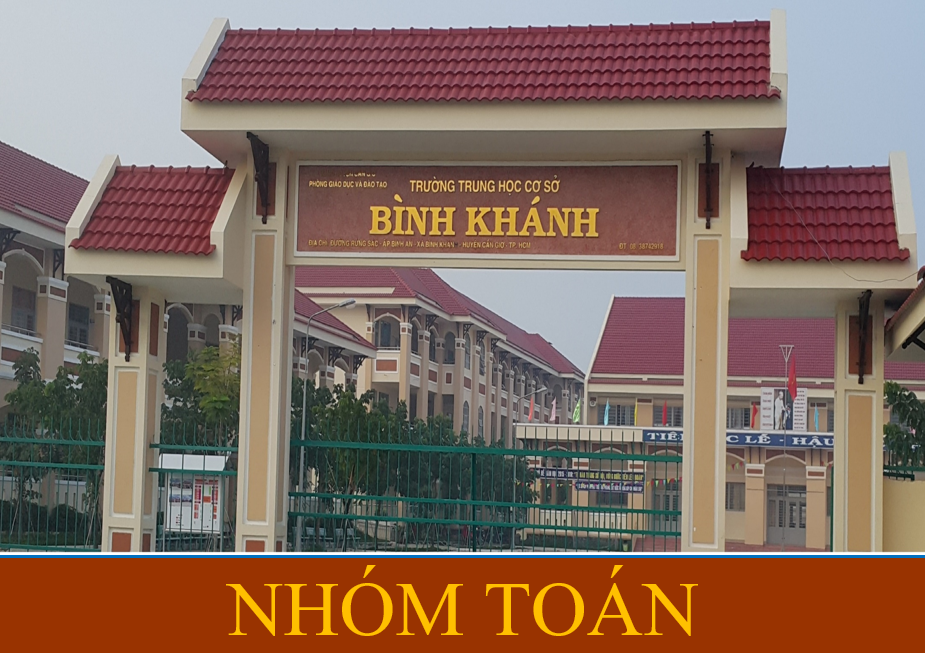 Đại số 9:
§ 3. HÀM SỐ BẬC NHẤT y = ax + b (a ≠ 0) (tiết 1).
§3. HÀM SỐ BẬC NHẤT y = ax + b ( a ≠ 0) (tiết 1)
1. Kiến thức,kĩ năng: 
- Nhận biết được khái niệm về hàm số bậc nhất.
- Vận dụng được hàm số bậc nhất và đồ thị vào giải quyết một số bài toán thực tiễn.
2. Phẩm chất:
- Có ý thức học tập, tìm tòi, khám phá và sáng tạo, làm việc nhóm.
- Tích cực xây dựng bài, có trách nhiệm, chủ động chiếm lĩnh kiến thức theo hướng dẫn của GV.
- Hình thành tư duy logic, lập luận chặt chẽ, linh hoạt trong học tập.
3. Năng lực chú trọng: 
- Năng lực tư duy và lập luận toán học, mô hình hóa toán học, giao tiếp toán học, giải quyết vấn đề, sáng tạo, tính toán, hợp tác. 
- Năng lực sử dụng ngôn ngữ toán học, khả năng suy diễn, lập luận toán học, làm việc nhóm.
4.Tích hợp toán học và cuộc sống.
- Học sinh thấy được, tuy toán là một môn học trừu tượng, nhưng các vấn đề trong toán học nói chung cũng như vấn đề hàm số nói riêng lại thường xuất phát từ việc nghiên cứu các bài toán thực tế.
KHỞI ĐỘNG
Em hãy giải thích tại sao lượng nước lại  là hàm số của thời gian ?
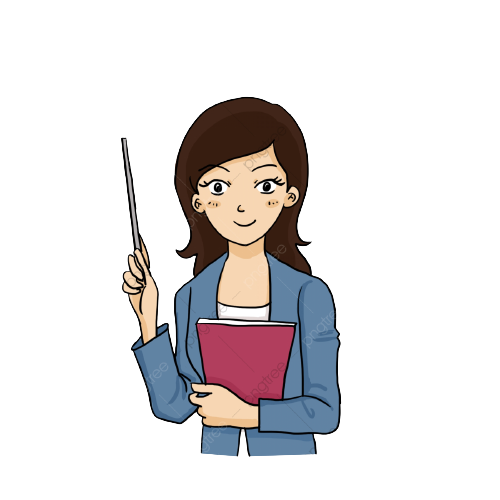 BÀI TOÁN:
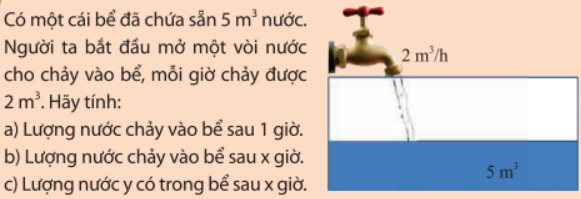 KHỞI ĐỘNG
- Sau một giờ lượng nước chảy được: 2m3
- Sau x giờ ô tô đi được: 2x (m3)
- Sau x giờ, lượng nước có trong bể là:                      y = 2x + 5 (m3)
- Hàm số bậc nhất là gì?
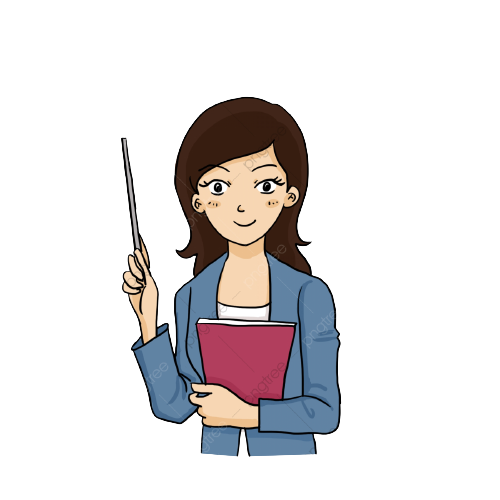 BÀI TOÁN:
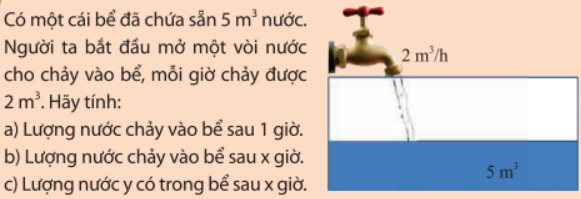 HÌNH THÀNH KIẾN THỨC
§3. HÀM SỐ BẬC NHẤT y = ax + b ( a ≠ 0)
1. Kh¸i niÖm vÒ hµm sè bËc nhÊt:
* Định nghĩa:
Hàm số bậc nhất là hàm số được cho bởi công thức y = ax + b. Trong đó a, b là các số cho trước và a ≠ 0
Ví dụ:   y = 4x – 7 ;y= – 6x – 4.... là các hàm số bậc nhất
THỰC HÀNH
Trong các hàm số sau đâu là hàm số bậc nhất? Xác định các hệ số a, b của hàm số bậc nhất đó.
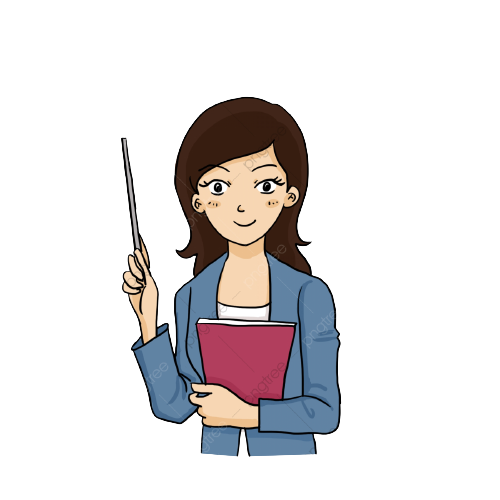 VẬN DỤNG
BÀI TOÁN: Một hình chữ nhật có cách kích thước là 2m và 3m. Gọi y là chu vi của hình chữ nhật này sau khi tăng thêm chiều dài và chiều rộng thêm x (m). Hãy chứng tỏ y là một hàm số bậc nhất theo biến số x. Tìm các hệ số a, b của hàm số này.
- Hãy hoạt động nhóm để giải bài toán?
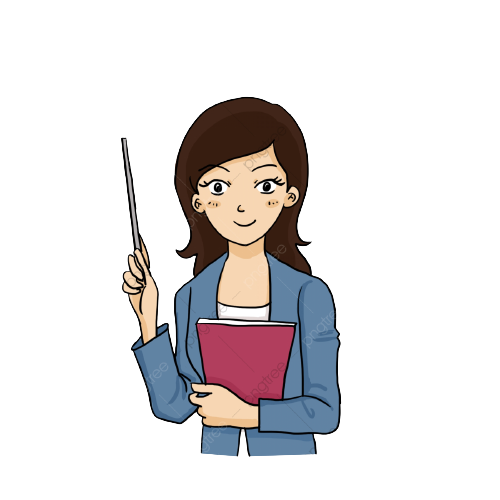 Giải
Chiều rộng sau khi tăng: 2 + x
Chiều dài sau khi tăng : 3 + x
Chu vi hình chữ nhật : y = ( 2 + x + 3 + x ). 2 = 4x + 10 
Trong đó : a = 4; b = 10
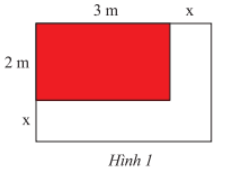 CỦNG CỐ
Bài tập 1 (trang 22 sgk)
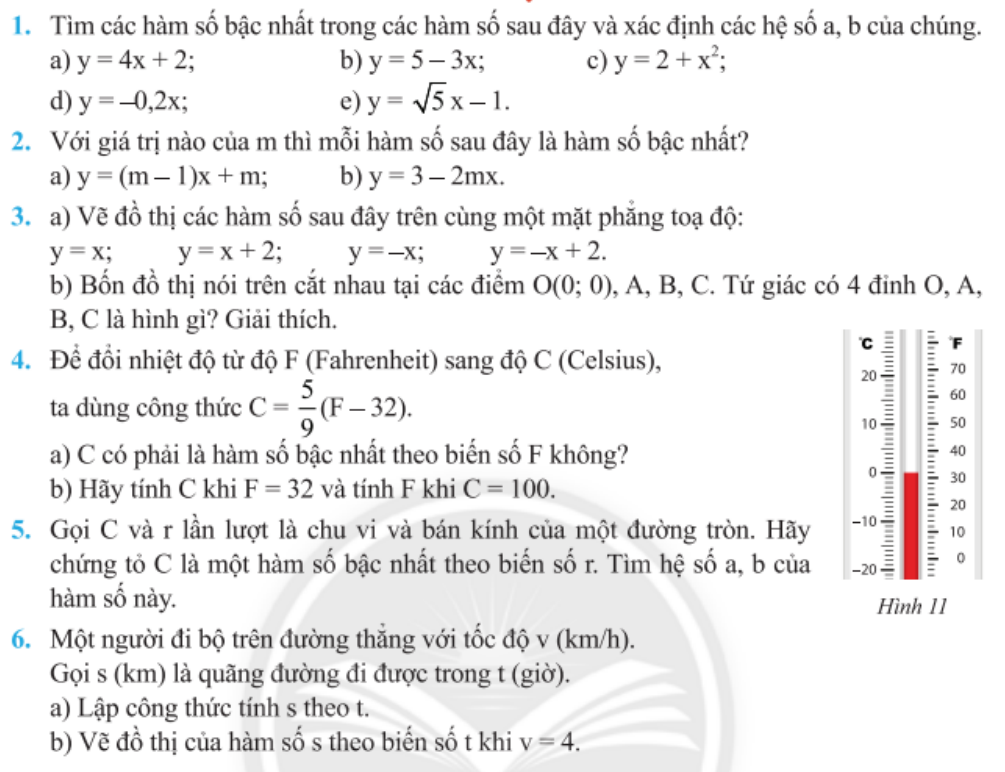 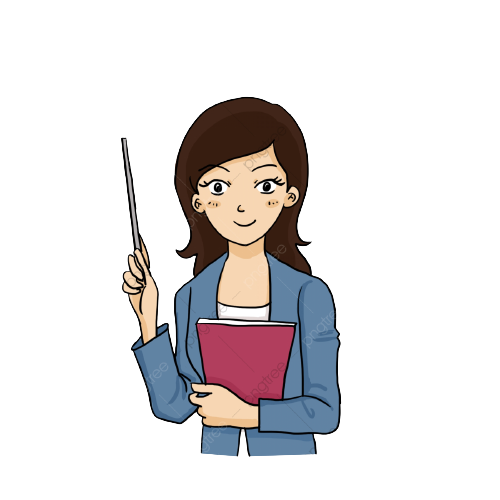 GIẢI
a) y = 4x + 2 là hàm số bậc nhất với a = 4, b = 2
b) y = 5 – 3x là hàm số bậc nhất với a = –3 , b = 5
c) y  = 2 + x2 không là hàm số bậc nhất
d) y = –0,2x là hàm số bậc nhất với a = –0,2, b = 0
e) y =     x − 1 là hàm số bậc nhất với a =      , b = −1
CỦNG CỐ
Bài tập 2  (trang 22 sgk)
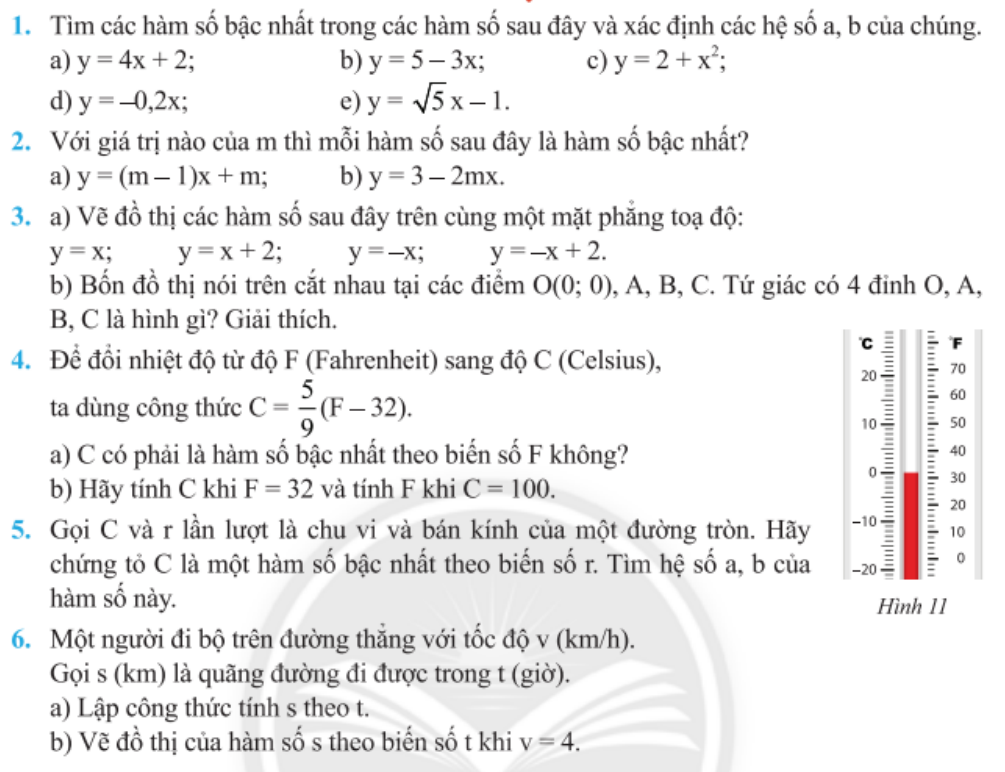 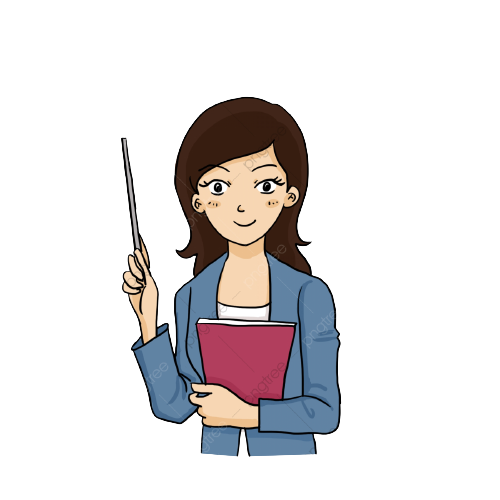 GIẢI
a) Điều kiện để hàm số y = (m – 1)x + m là hàm số bậc nhất là:  m − 1 ≠ 0 suy ra m ≠ 1
b) Điều kiện để hàm số y = 3 – 2mx là hàm số bậc nhất là: −2m ≠ 0 suy ra m ≠ 0
Trắc nghiệm
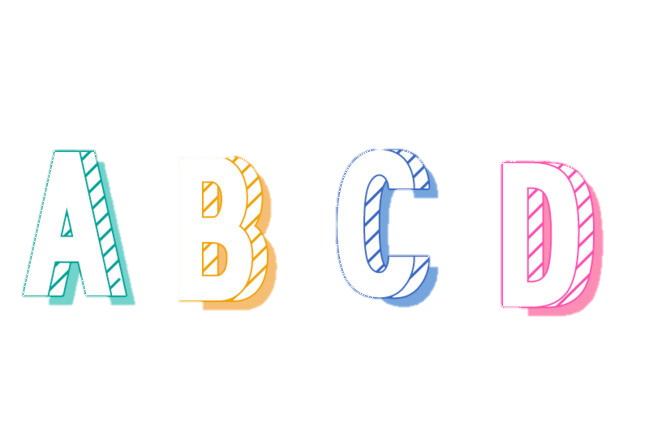 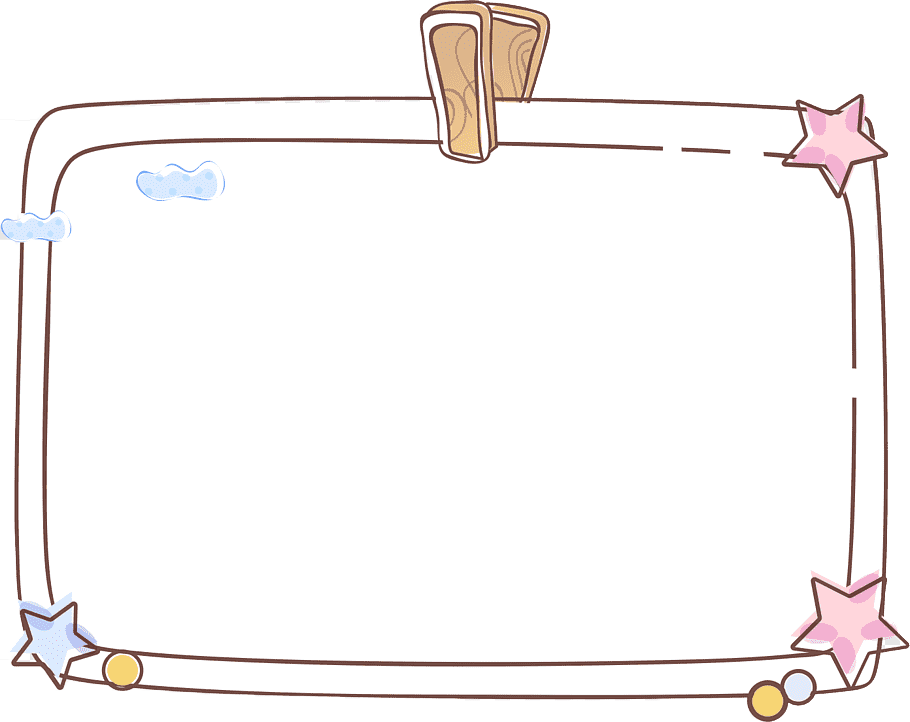 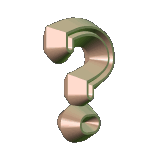 Câu 1: Với giá trị nào của  thì hàm số y = (m – 3)x + 5  là hàm số bậc nhất :
6
3
4
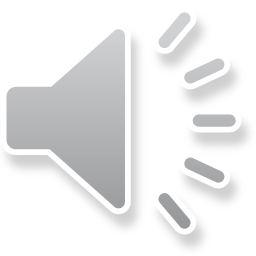 1
7
9
2
10
8
5
Hết giờ
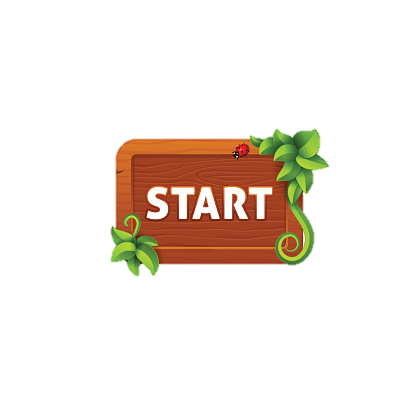 m < 3
m > 3
B
A
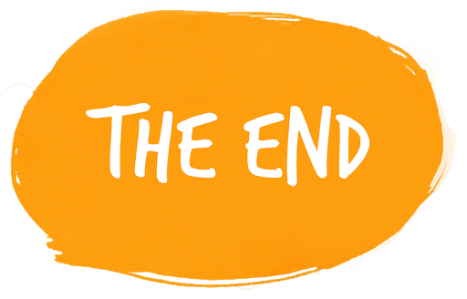 m ≥ 3
m ≠ 3
D
C
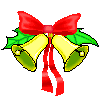 Tiếc quá …! Bạn chọn sai rồi !
Tiếc quá …! Bạn chọn sai rồi !
Tiếc quá …! Bạn chọn sai rồi !
Hoan hô . Bạn chọn đúng rồi !
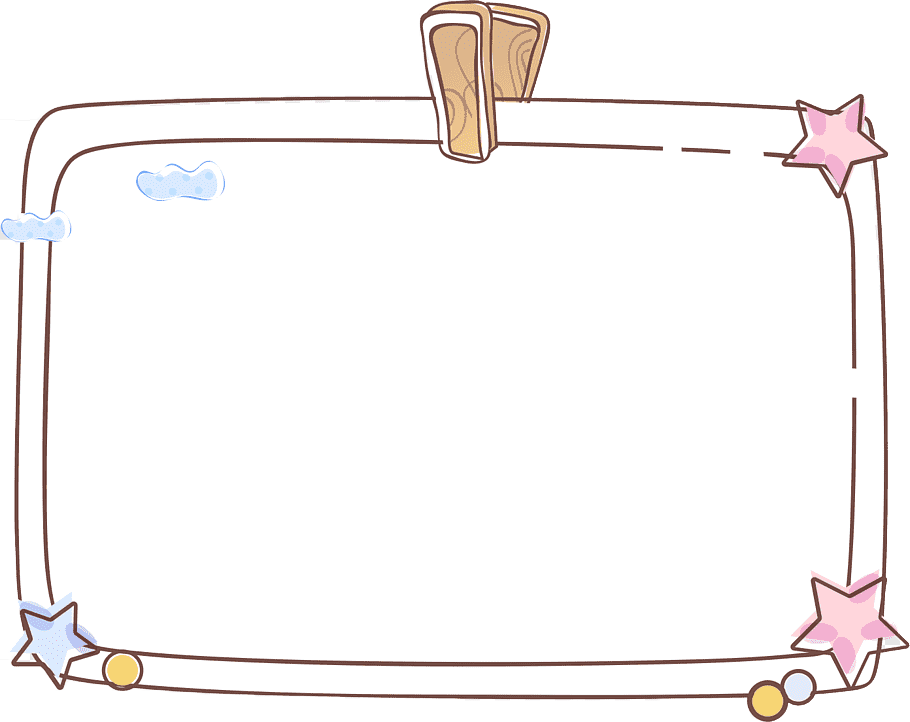 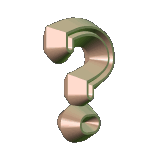 Câu 2: Trong các hàm số sau, hàm số nào là hàm số bậc nhất?
6
3
4
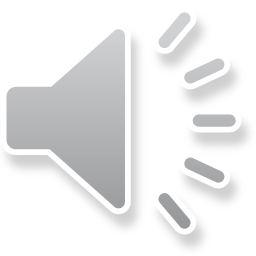 1
7
9
2
10
8
5
Hết giờ
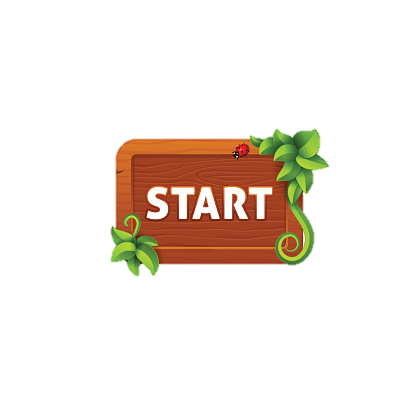 B
A
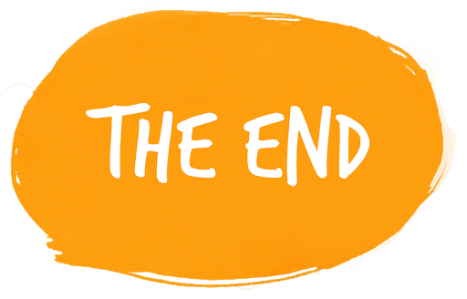 D
C
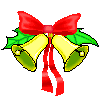 Hoan hô . Bạn chọn đúng rồi !
Tiếc quá …! Bạn chọn sai rồi !
Tiếc quá …! Bạn chọn sai rồi !
Tiếc quá …! Bạn chọn sai rồi !
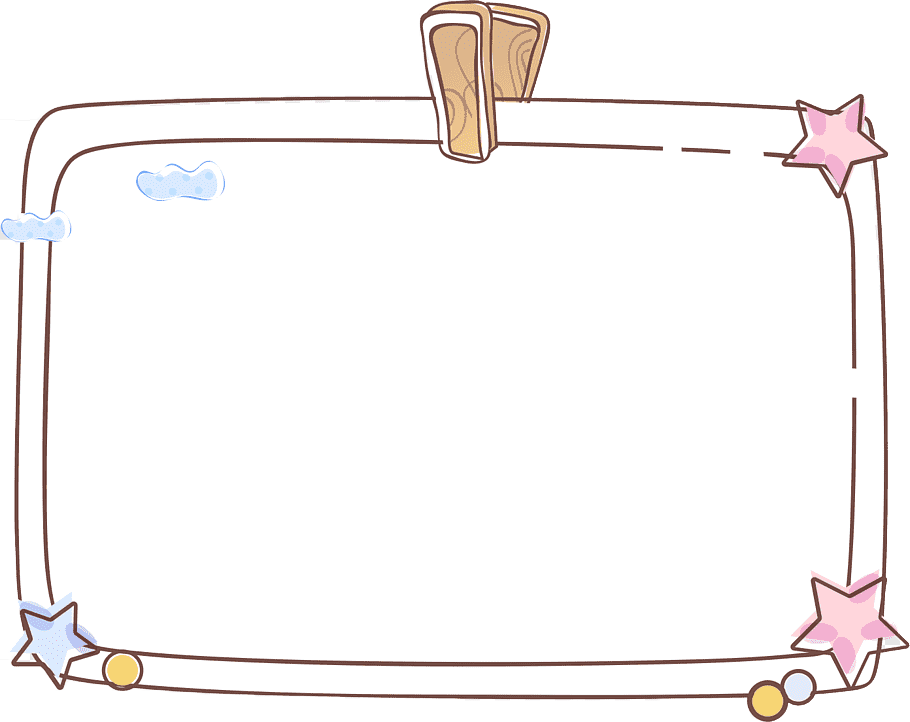 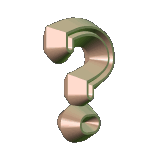 6
3
4
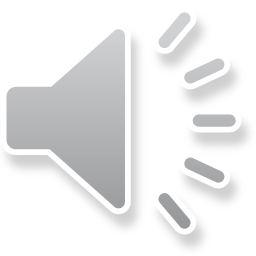 1
7
9
Câu 3: Trong các hàm số sau, hàm số nào không phải là hàm số bậc nhất?
2
10
8
5
Hết giờ
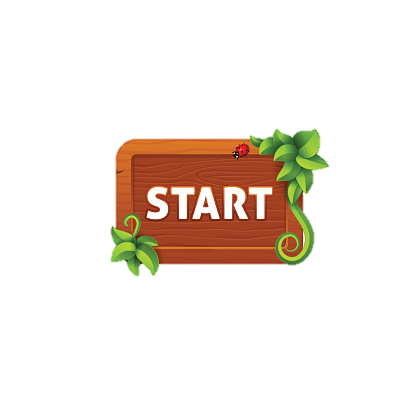 y = x – 2
B
A
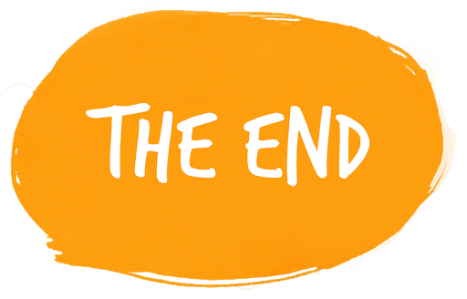 D
C
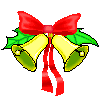 Hoan hô . Bạn chọn đúng rồi !
Tiếc quá …! Bạn chọn sai rồi !
Tiếc quá …! Bạn chọn sai rồi !
Tiếc quá …! Bạn chọn sai rồi !
GIAO VIỆC VỀ NHÀ
Xem lại các bài đã làm. 
Xem trước về “bảng giá trị của hàm số bậc nhất”
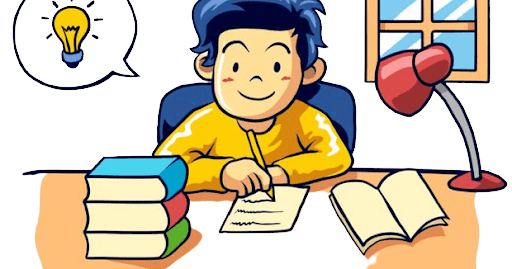 GIÁO VIÊN: Trần Ngọc Kỳ Văn
Mail: tkyvan@gmail.com
Đại số 9:
----------
§ 3. HÀM SỐ BẬC NHẤT y = ax + b (a ≠ 0) (tiết 2).
§3. HÀM SỐ BẬC NHẤT y = ax + b ( a ≠ 0) (tiết 2)
1. Kiến thức,kĩ năng: 
- Thiết lập được bảng giá trị của hàm số bậc nhất .
- Vận dụng được hàm số bậc nhất và đồ thị vào giải quyết một số bài toán thực tiễn.
2. Phẩm chất:
- Có ý thức học tập, tìm tòi, khám phá và sáng tạo, làm việc nhóm.
- Tích cực xây dựng bài, có trách nhiệm, chủ động chiếm lĩnh kiến thức theo hướng dẫn của GV.
- Hình thành tư duy logic, lập luận chặt chẽ, linh hoạt trong học tập.
3. Năng lực chú trọng: 
- Năng lực tư duy và lập luận toán học, mô hình hóa toán học, giao tiếp toán học, giải quyết vấn đề, sáng tạo, tính toán, hợp tác. 
- Năng lực sử dụng ngôn ngữ toán học, khả năng suy diễn, lập luận toán học, làm việc nhóm.
4.Tích hợp toán học và cuộc sống.
- Học sinh thấy được, tuy toán là một môn học trừu tượng, nhưng các vấn đề trong toán học nói chung cũng như vấn đề hàm số nói riêng lại thường xuất phát từ việc nghiên cứu các bài toán thực tế.
KHỞI ĐỘNG
Em hãy trả lời để điền vào bảng sau ?
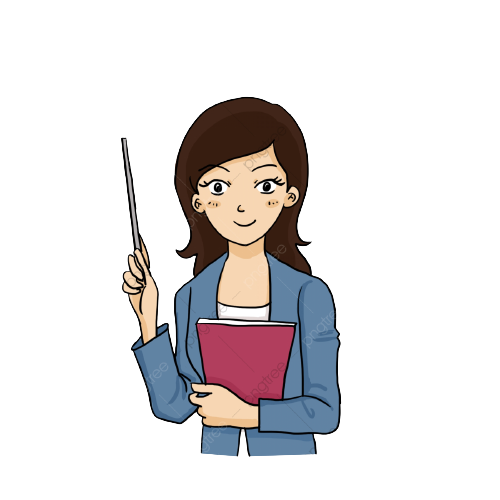 Bài tập 1: Trong các hàm số sau, hàm số nào là hàm số bậc nhất, hãy xác định hệ số a, b của các hàm số bậc nhất đó.
3
5
Hàm số bậc nhất
- 5
1
Hàm số bậc nhất
Không là hàm số bậc nhất
0
- 0,5
Hàm số bậc nhất
Hàm số bậc nhất
m
- 7
(nếu m ≠ 0)
Hàm số bậc nhất
Không là hàm số bậc nhất
Không là hàm số bậc nhất
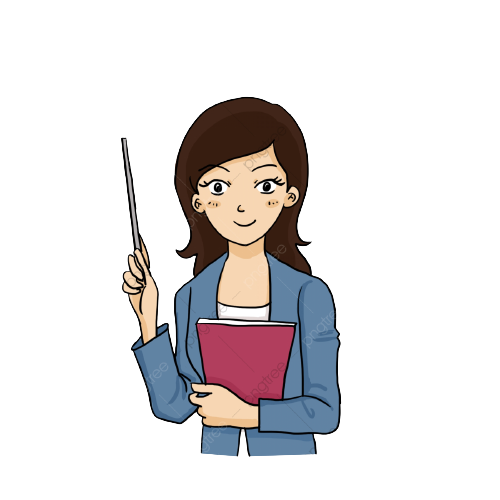 KHỞI ĐỘNG
Lượng nước y ( tính theo m3) có trong một bể nước sau x giờ mở vòi cấp nước được cho bởi hàm số y = 2x + 3. Tính lượng nước có trong bể sau 0 giờ, 1 giờ, 2 giờ, 3 giờ, 10 giờ và hoàn thành bảng giá trị sau:
HÌNH THÀNH KIẾN THỨC
§3. HÀM SỐ BẬC NHẤT y = ax + b ( a ≠ 0) (tiết 2)
2. Bảng giá trị của hàm số bậc nhất:
* Để lập bảng giá trị của hàm số bậc nhất y = ax + b ta lần lượt cho x nhận các giá trị  tăng dần) và tính các giá trị của y rồi ghi vào bảng có dạng sau:
6 km
Bưu  điệnNha Trang
Bến xe
Đà Nẵng
THỰC HÀNH
?1
Bài toán: Một xe ô tô chở khách đi từ bến xe phía nam Hà Nội vào Huế với vận tốc trung bình 50 km/h. Hỏi sau t giờ xe ô tô đó cách trung tâm Hà Nội bao nhiêu km? Biết rằng bến xe phía nam cách trung tâm Hà Nội 8 km.
   Ta có sơ đồ:
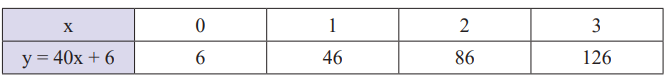 a) Biết rằng bến xe cách bưu điện thành phố Nha Trang 6km. Sau x giờ, xe khách cách bưu điện thành phố Nha Trang y km. Tính y theo x
b) Chứng minh rằng y là một hàm số bậc nhất theo biến số x
c) Hoàn thành bảng giá trị của hàm số ở câu b) và giài thích ý nghĩa của bảng giá trị.
Hoạt động nhóm: 
Bài tập 4 (trang 22 sgk)
VẬN DỤNG
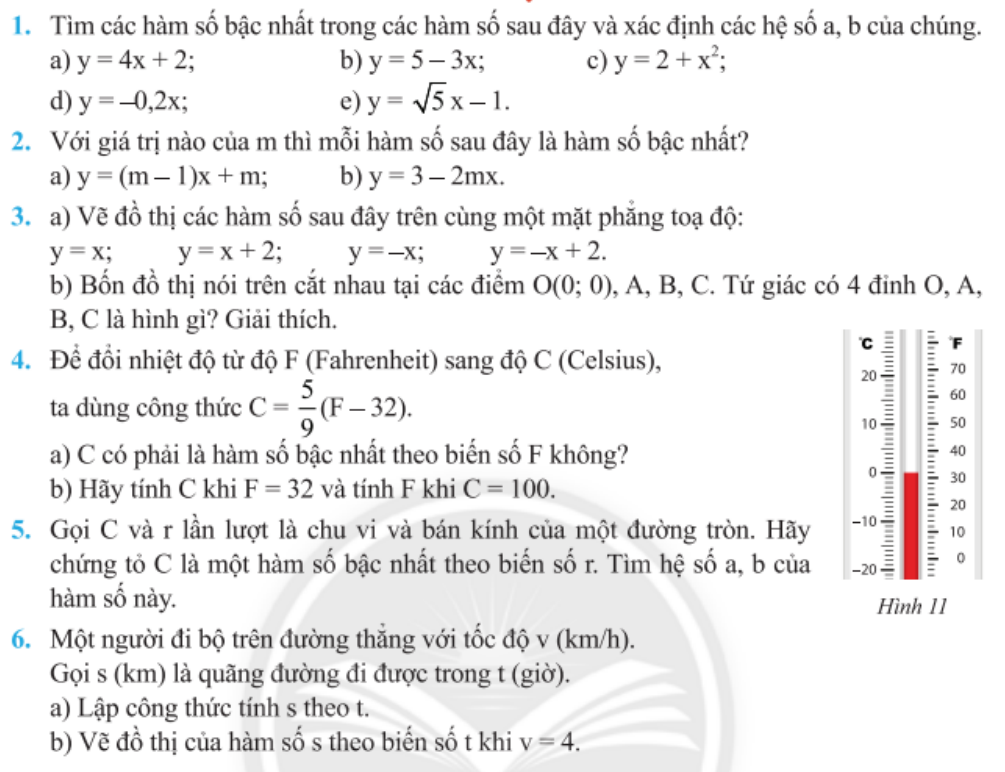 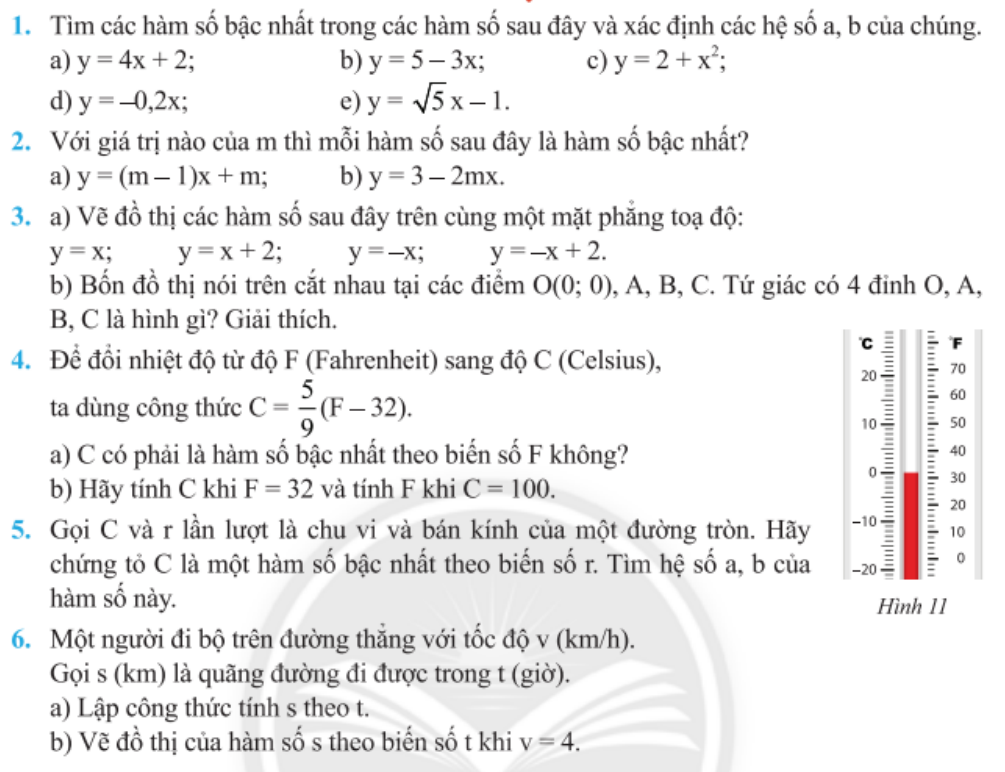 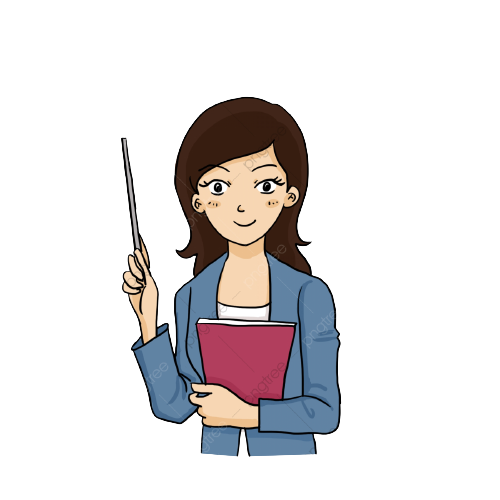 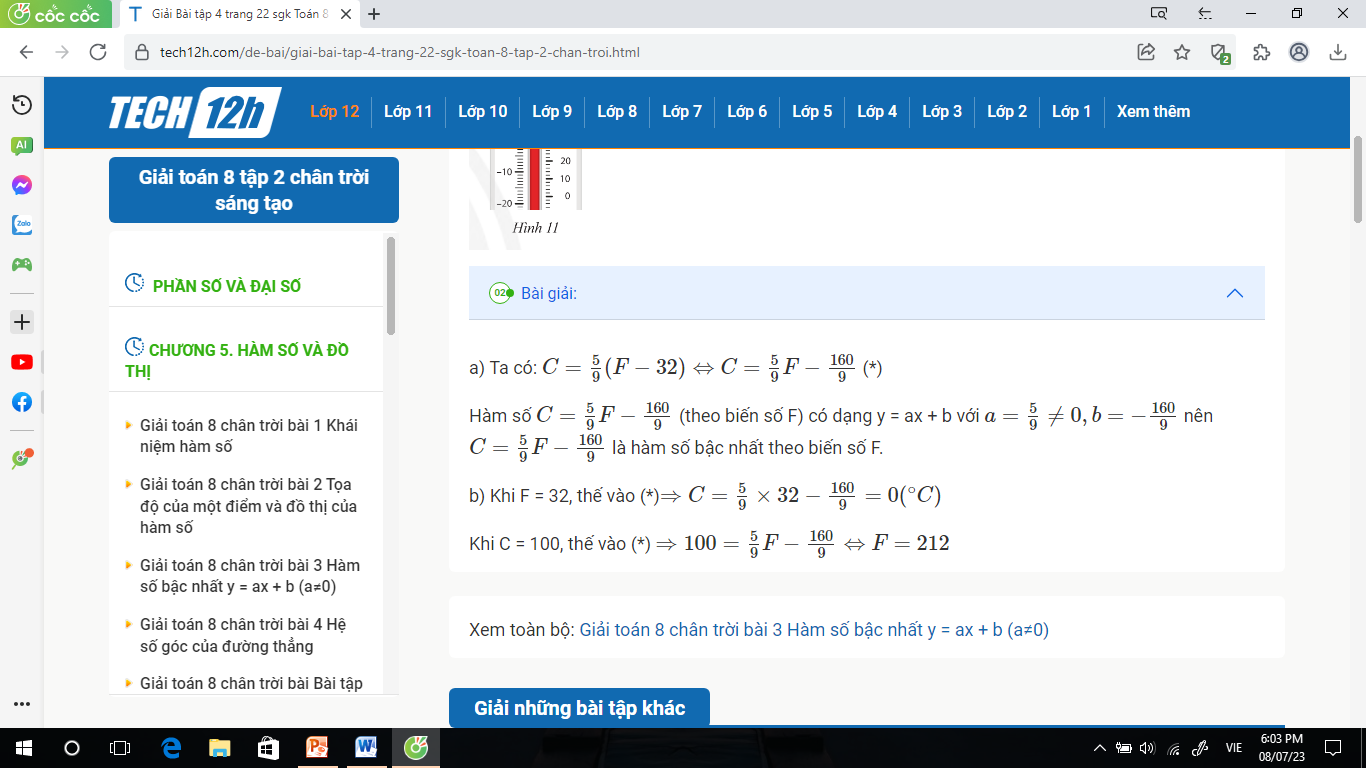 VẬN DỤNG
Hoạt động nhóm: 
Bài tập 5 (trang 22 sgk)
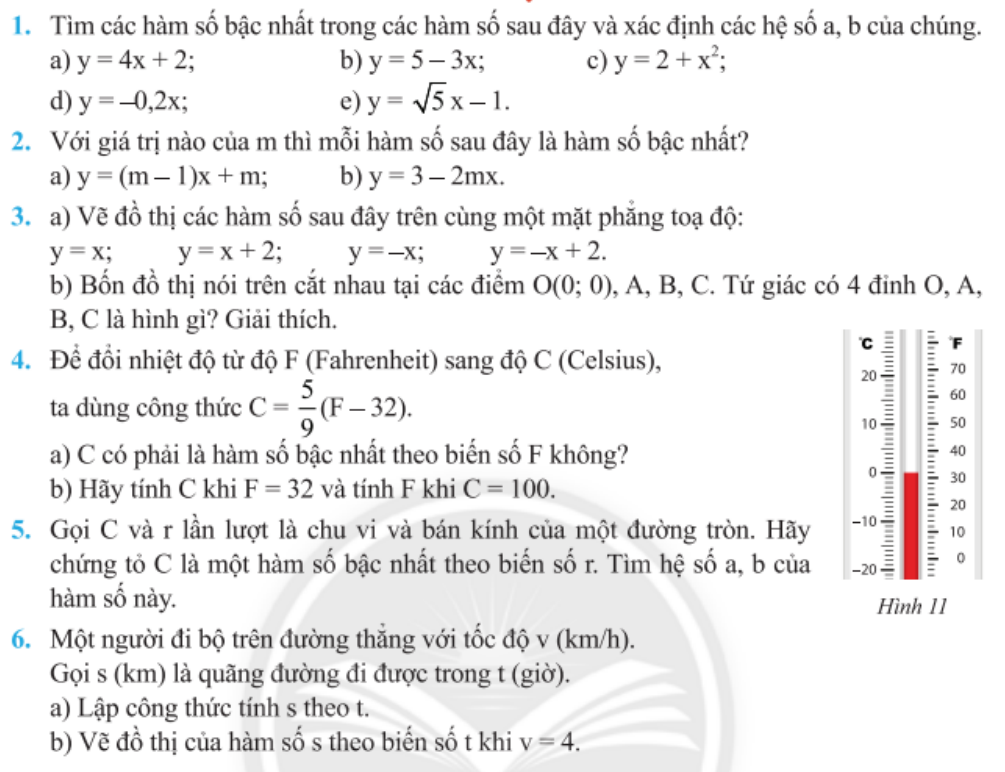 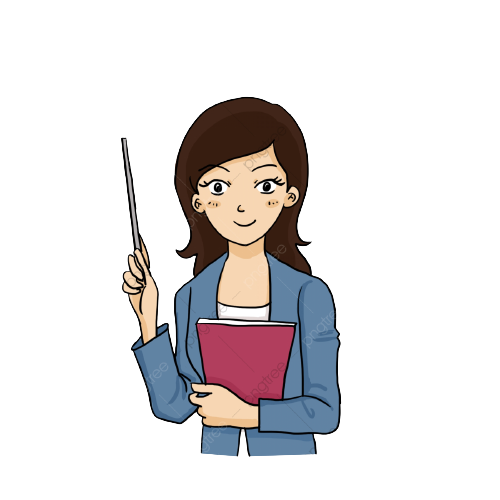 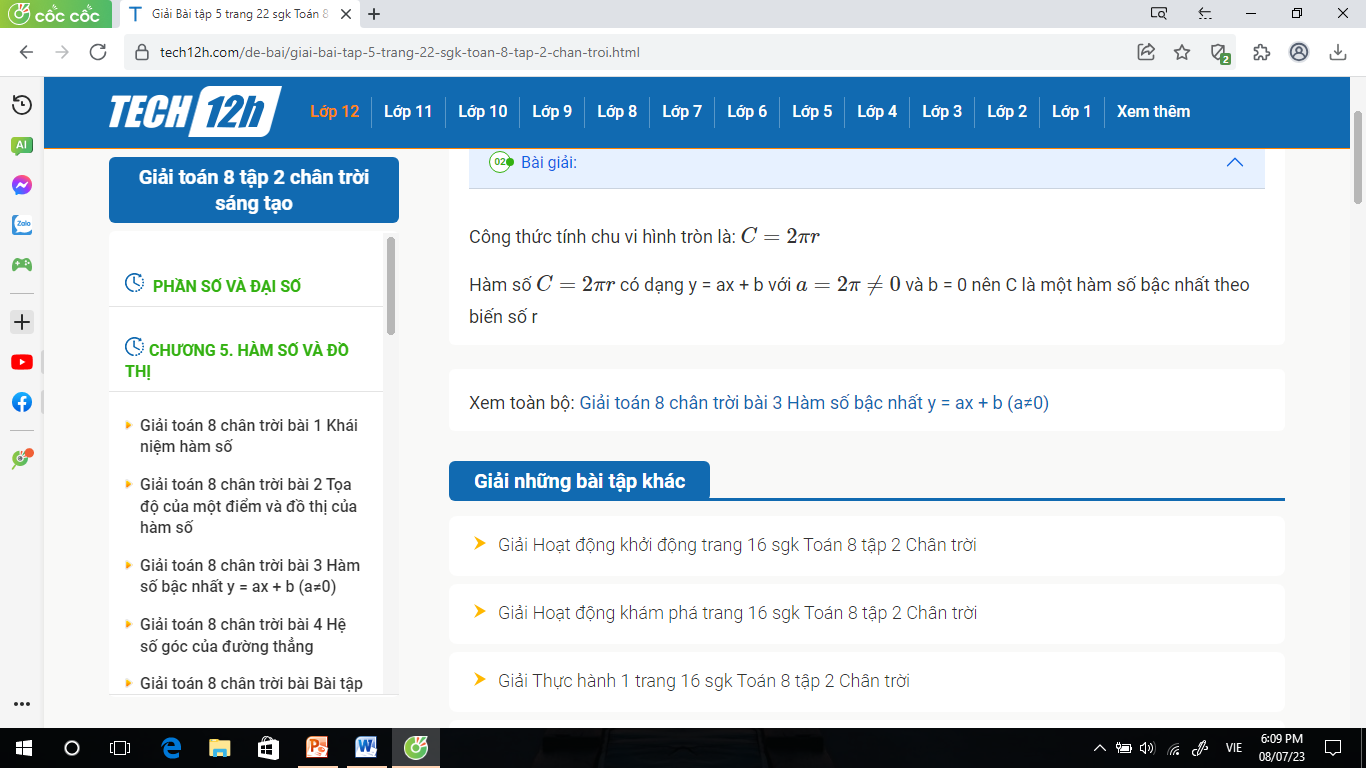 Trắc nghiệm
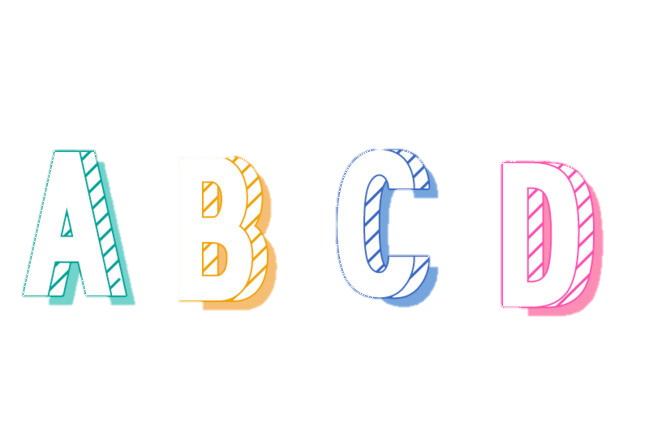 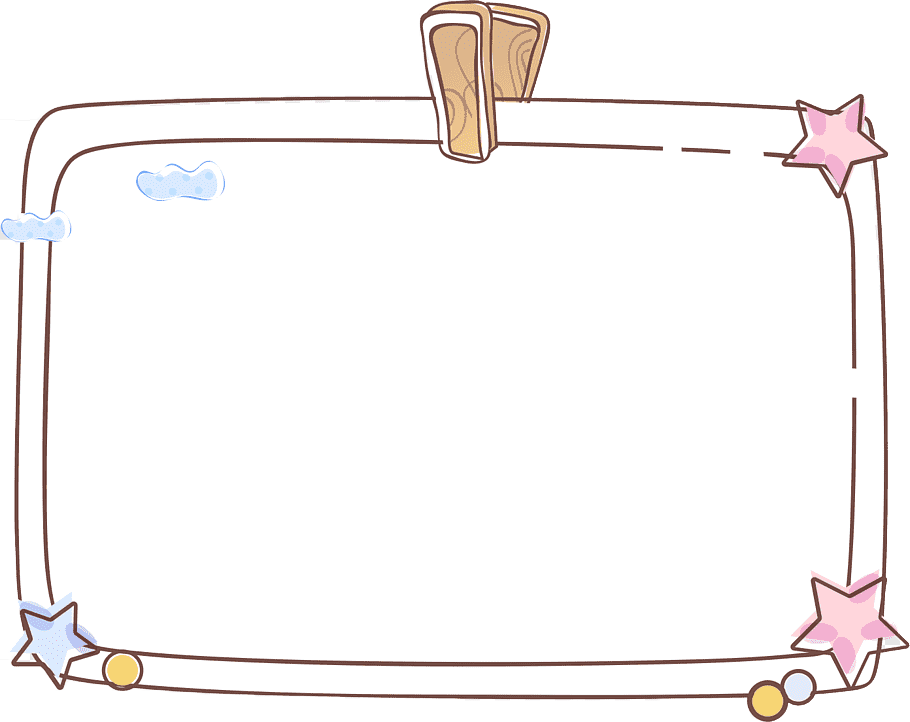 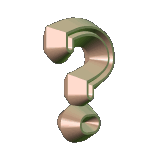 Câu 1: Cho hàm số y = ax + 3 biết rằng khi x =  – 2, y = 1. Vậy a bằng:
6
3
4
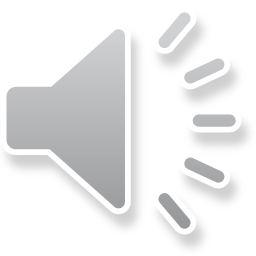 1
7
9
2
10
8
5
Hết giờ
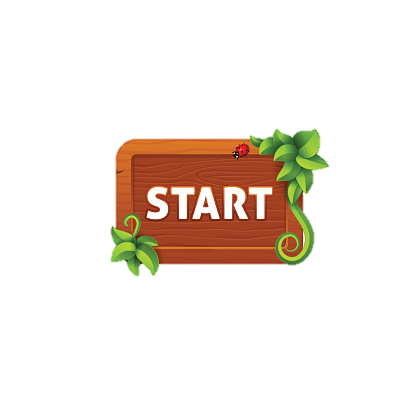 1
B
A
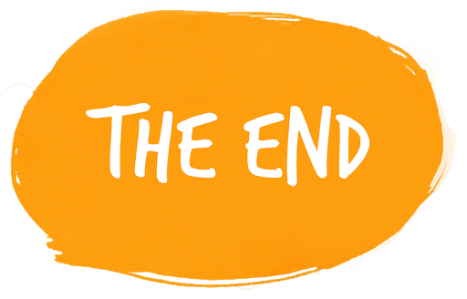 – 1
D
C
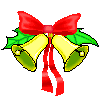 Hoan hô . Bạn chọn đúng rồi !
Tiếc quá …! Bạn chọn sai rồi !
Tiếc quá …! Bạn chọn sai rồi !
Tiếc quá …! Bạn chọn sai rồi !
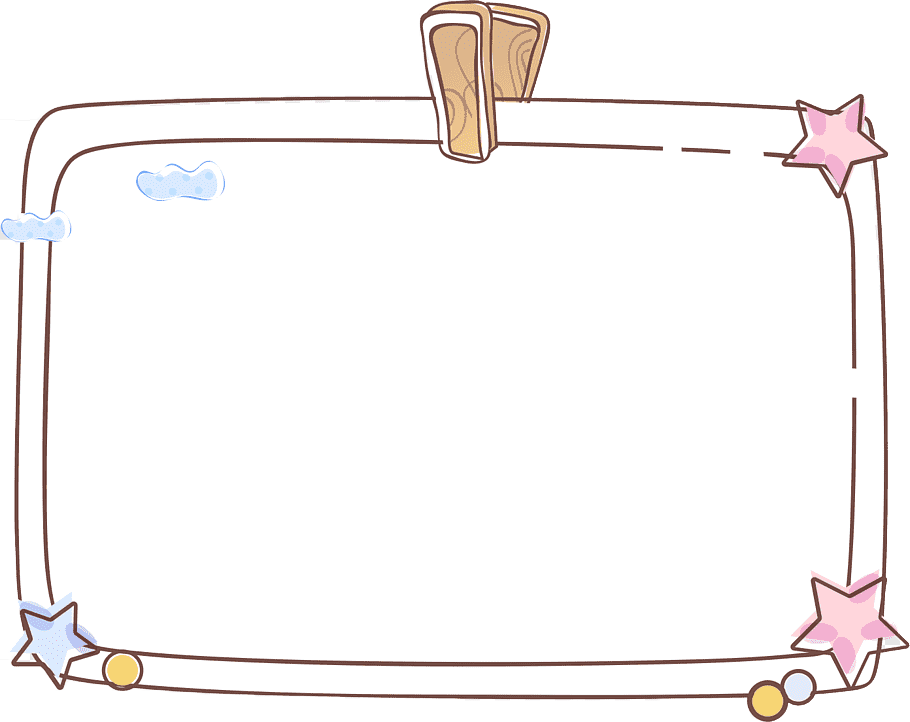 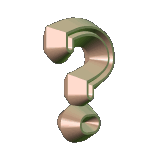 6
3
4
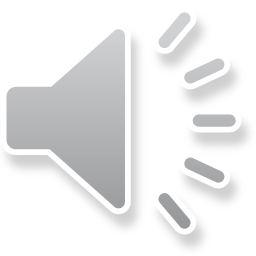 1
7
9
2
Câu 2: Cho hàm số y = f(x) = 3x + 1 . Tính f(– 2) ta được kết quả:
10
8
5
Hết giờ
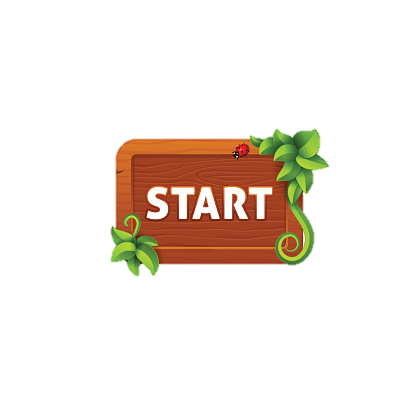 5
– 5
B
A
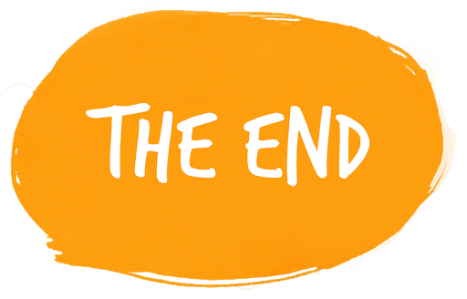 – 7
D
C
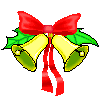 Hoan hô . Bạn chọn đúng rồi !
Tiếc quá …! Bạn chọn sai rồi !
Tiếc quá …! Bạn chọn sai rồi !
Tiếc quá …! Bạn chọn sai rồi !
GIAO VIỆC VỀ NHÀ
Xem lại các bài đã làm. 
Xem trước về “đồ thị của hàm số bậc nhất”
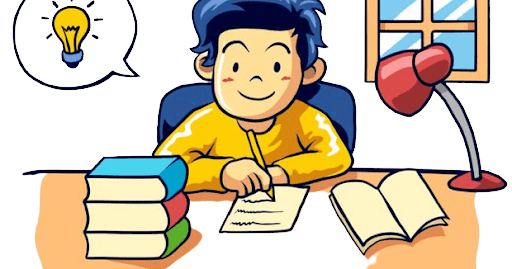 §3. HÀM SỐ BẬC NHẤT y = ax + b ( a ≠ 0) (tiết 3,4)
1. Kiến thức,kĩ năng: 
- Thiết lập được bảng giá trị của hàm số bậc nhất .
- Vẽ được đồ thị hàm số bậc nhất .
- Vận dụng được hàm số bậc nhất và đồ thị vào giải quyết một số bài toán thực tiễn.
2. Phẩm chất:
- Có ý thức học tập, tìm tòi, khám phá và sáng tạo, làm việc nhóm.
- Tích cực xây dựng bài, có trách nhiệm, chủ động chiếm lĩnh kiến thức theo hướng dẫn của GV.
- Hình thành tư duy logic, lập luận chặt chẽ, linh hoạt trong học tập.
3. Năng lực chú trọng: 
- Năng lực tư duy và lập luận toán học, mô hình hóa toán học, giao tiếp toán học, giải quyết vấn đề, sáng tạo, tính toán, hợp tác. 
- Năng lực sử dụng ngôn ngữ toán học, khả năng suy diễn, lập luận toán học, làm việc nhóm.
4.Tích hợp toán học và cuộc sống.
- Học sinh thấy được, tuy toán là một môn học trừu tượng, nhưng các vấn đề trong toán học nói chung cũng như vấn đề hàm số nói riêng lại thường xuất phát từ việc nghiên cứu các bài toán thực tế.
KHỞI ĐỘNG
Cho bài toán sau :
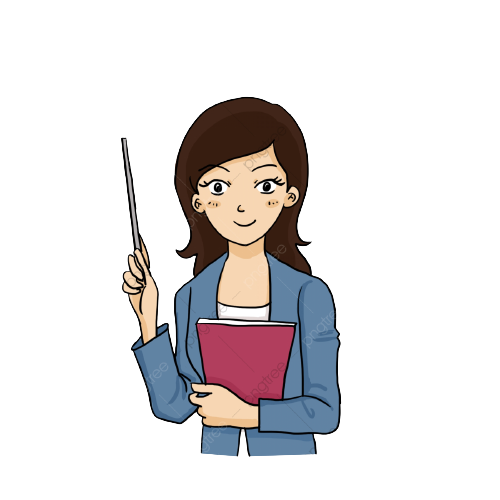 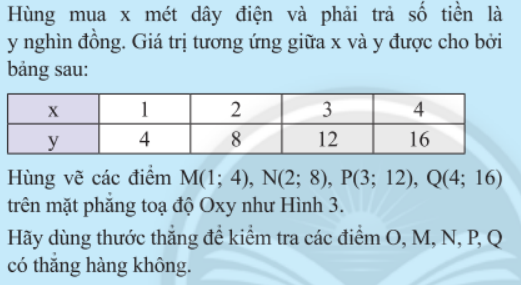 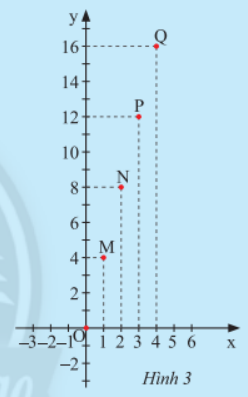 Đồ thị hàm số bậc nhất  y = ax (a≠ 0) có dạng một đường thẳng?
Hình thành kiến thức
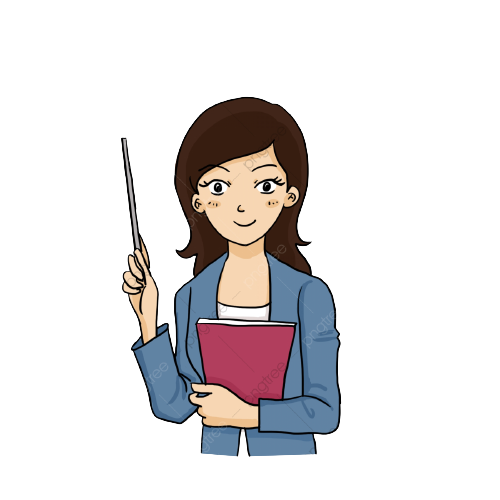 3. Đồ thị của hàm số bậc nhất 
a) Đồ thị của hàm số: 
* Đồ thị của hàm số: là một đường thẳng đi qua gốc tọa độ O (0;0)
* Cách vẽ đồ thị 
Bước 1: Lập bảng giá trị (2 cặp) và xác định tọa độ điểm lên mặt phẳng tọa độ Oxy
Bước 2: Vẽ đường thẳng đi qua tọa độ trên
Hình thành kiến thức
Vẽ:
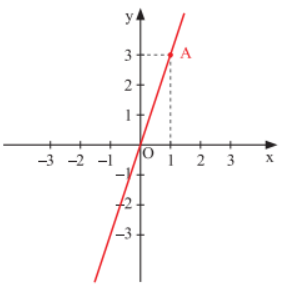 3. Đồ thị của hàm số bậc nhất 
* Ví dụ : Vẽ đồ thị các hàm số sau : 
1) y = 3x
Bảng giá trị :
3. Đồ thị của hàm số bậc nhất 
Ví dụ : Vẽ đồ thị các hàm số sau:
 
2) y =    x

Bảng giá trị :
Hình thành kiến thức
Vẽ:
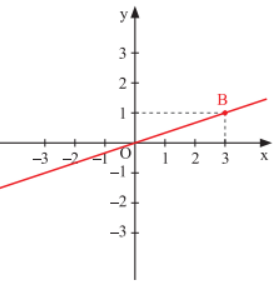 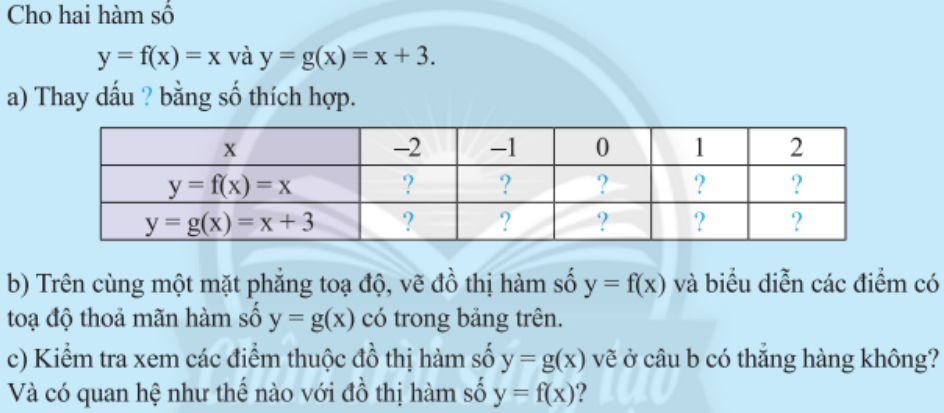 Hình thànhkiến thức
3. Đồ thị của hàm số bậc nhất 
b) Đồ thị của hàm số y = ax + b(a ≠ 0):  
* Đồ thị của hàm số y = ax + b(a ≠ 0) là một đường thẳng không đi qua gốc tọa độ
- Cắt trục tung tại điểm có tung độ là b
- Song song với đường thẳng y = ax
* Cách vẽ đồ thị  
Bước 1: Lập bảng giá trị (2 cặp) và xác định tọa độ điểm lên mặt phẳng tọa độ Oxy
Bước 2: Vẽ đường thẳng đi qua tọa độ trên
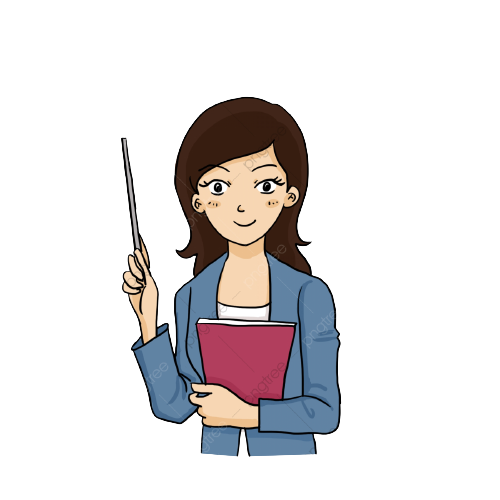 Hình thành kiến thức
Vẽ:
3. Đồ thị của hàm số bậc nhất 
* Ví dụ : Vẽ đồ thị các hàm số sau : 
1) y = 2x – 4 
Bảng giá trị :
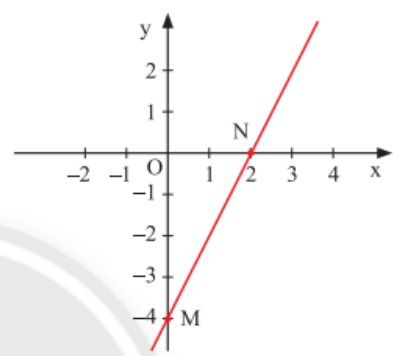 Hình thành kiến thức
Vẽ:
3. Đồ thị của hàm số bậc nhất 
* Ví dụ : Vẽ đồ thị các hàm số sau : 
2) y = –x + 3 
Bảng giá trị :
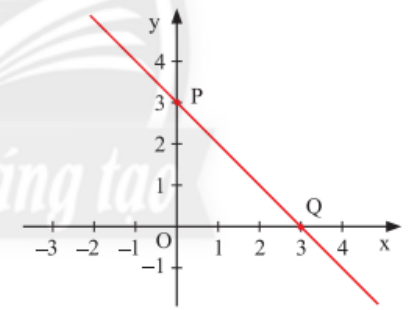 3
2

y
1
-2
-1
-1
-3
-2
x
1

THỰC HÀNH
Vẽ:
3. Đồ thị của hàm số bậc nhất 
* Ví dụ : Vẽ đồ thị các hàm số sau : 
2) y = 5x + 2 
Bảng giá trị :
0
THỰC HÀNH
Vẽ:
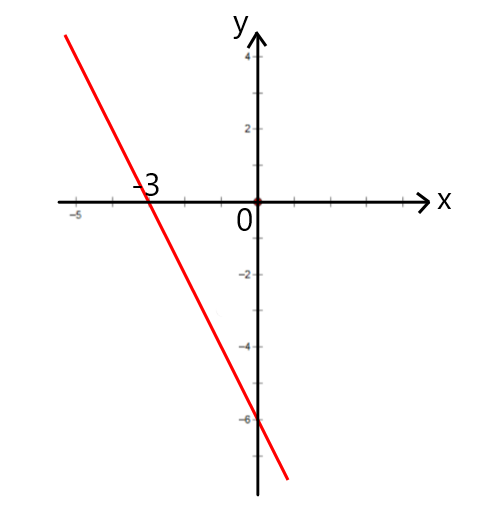 3. Đồ thị của hàm số bậc nhất 
* Ví dụ : Vẽ đồ thị các hàm số sau : 
2) y = –2x –6 
Bảng giá trị :
VẬN DỤNG
- Hãy hoạt động nhóm để giải bài toán?
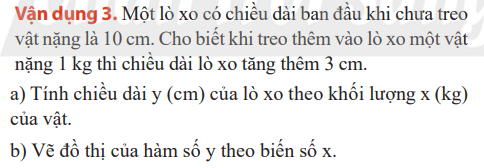 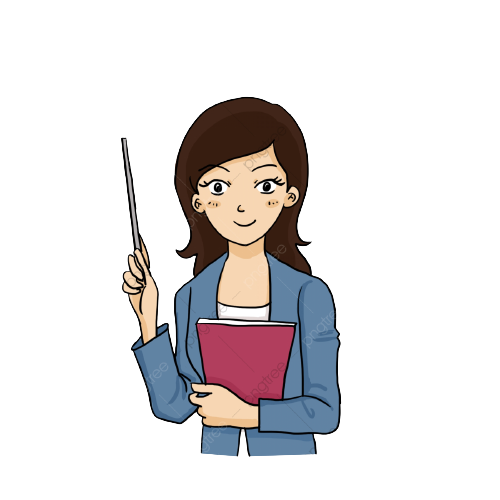 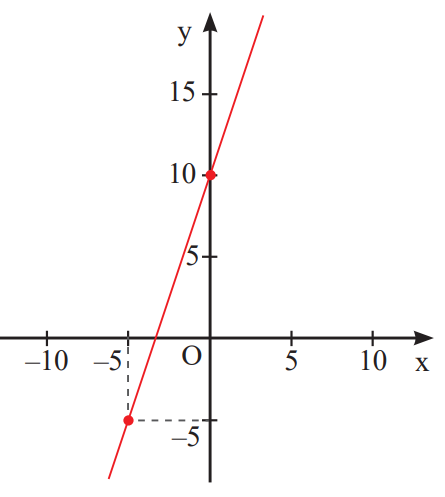 Giải
a) y = 3x +10 
b) Đồ thị
CỦNG CỐ
Bài tập 3, 6  (trang 22 sgk)
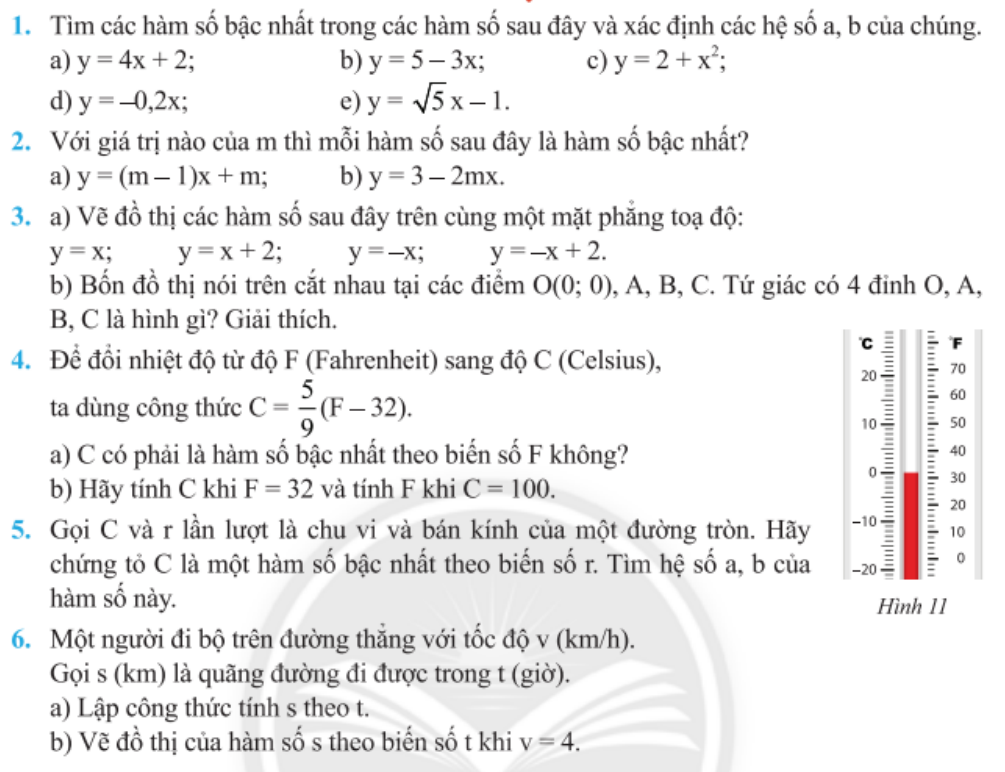 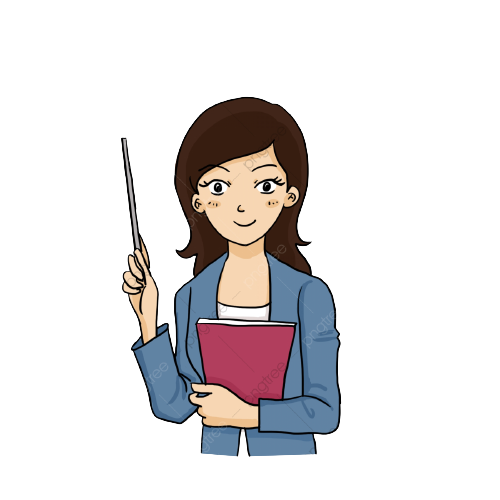 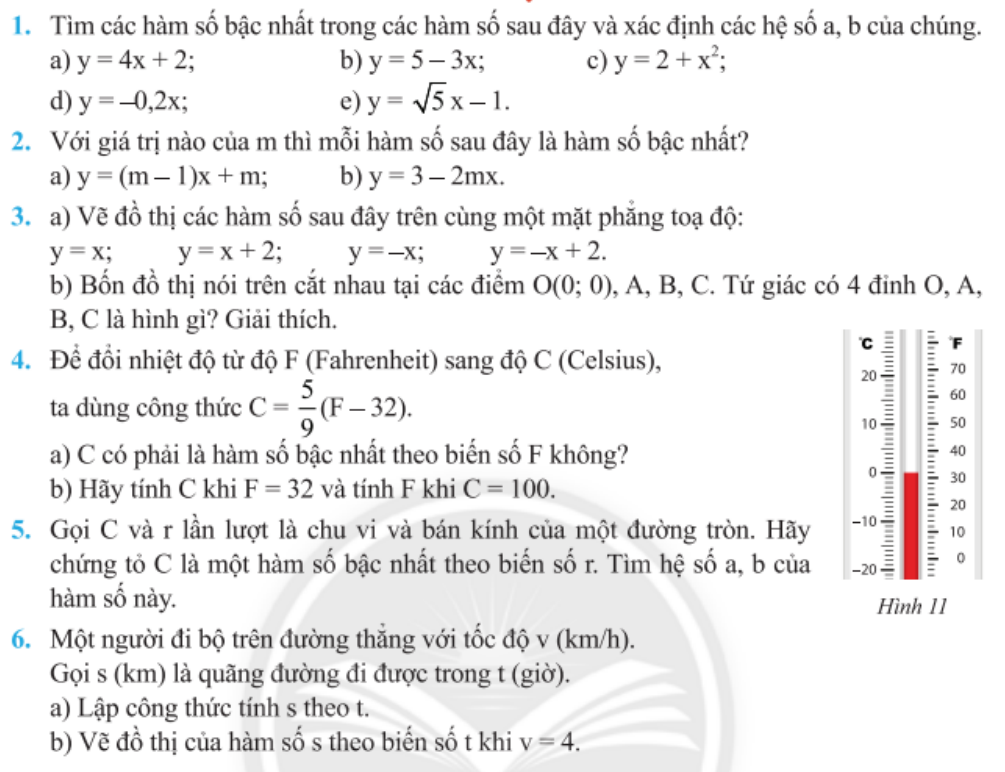 Trắc nghiệm
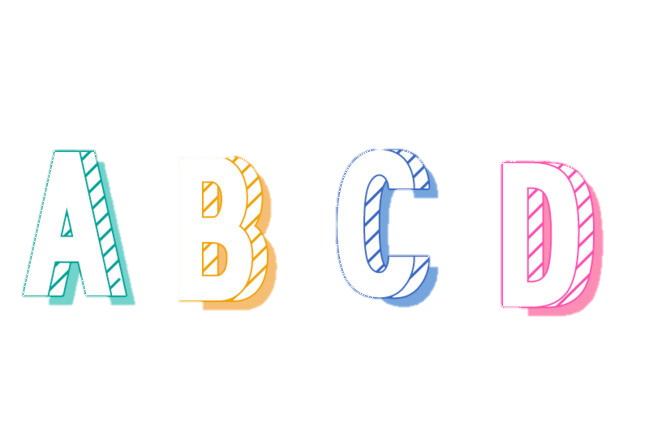 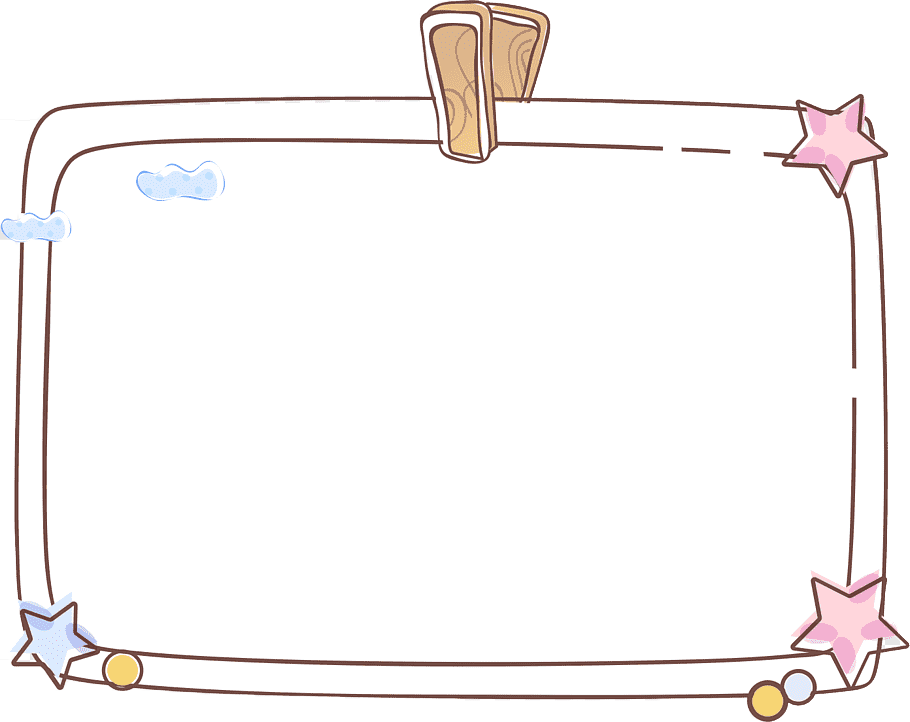 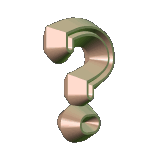 Câu 1: Điểm nằm trên đồ thị hàm số y = -2x + 1 là:
6
3
4
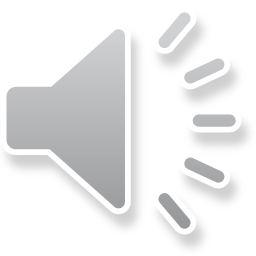 1
7
9
2
10
8
5
Hết giờ
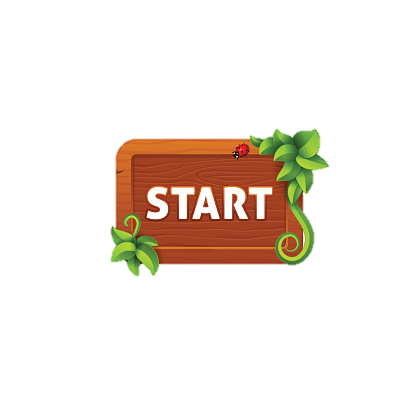 (-1 ; -1)
B
A
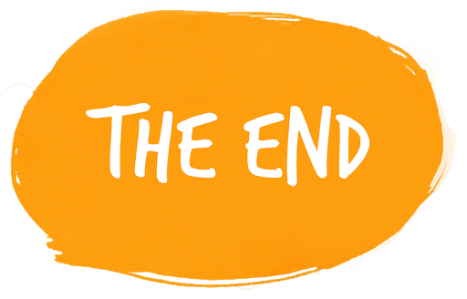 (-2; 4_
D
C
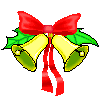 Tiếc quá …! Bạn chọn sai rồi !
Tiếc quá …! Bạn chọn sai rồi !
Tiếc quá …! Bạn chọn sai rồi !
Hoan hô . Bạn chọn đúng rồi !
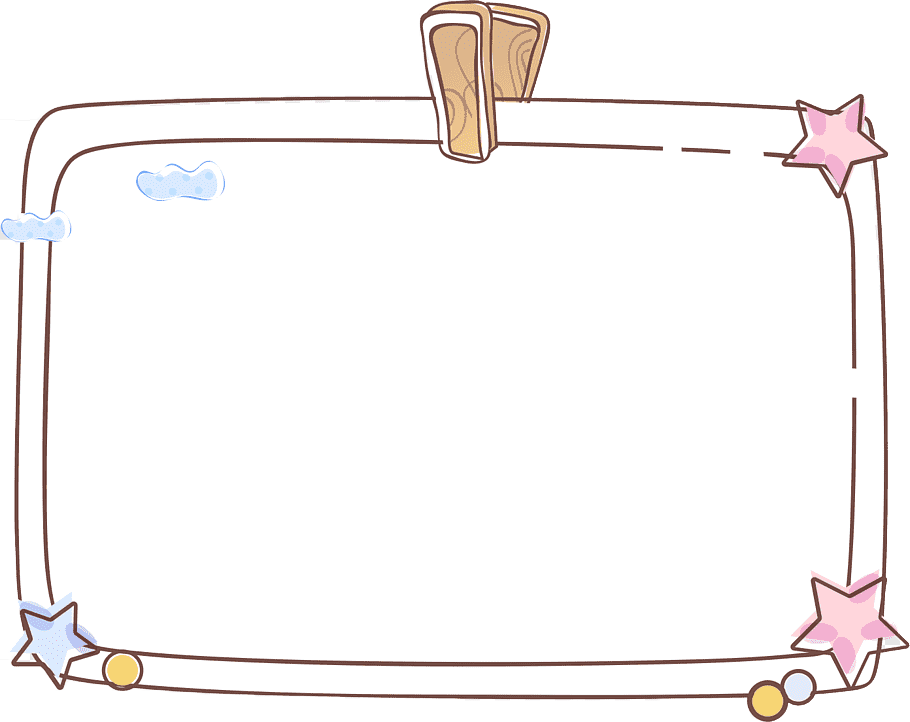 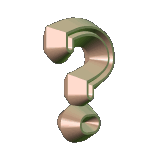 6
3
4
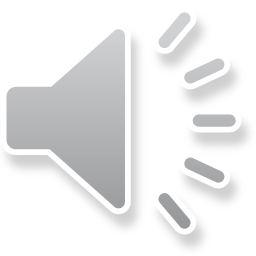 1
7
9
2
Câu 2: Điểm A(1; 2) thuộc đồ thị hàm số nào?
10
8
5
Hết giờ
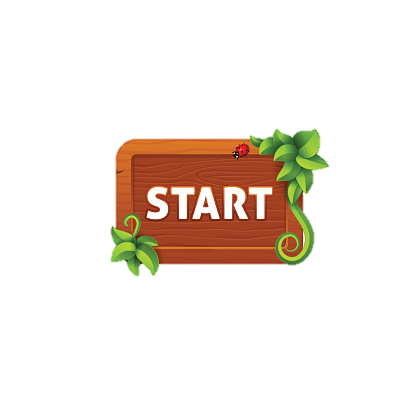 y = x +1
y = x – 2
B
A
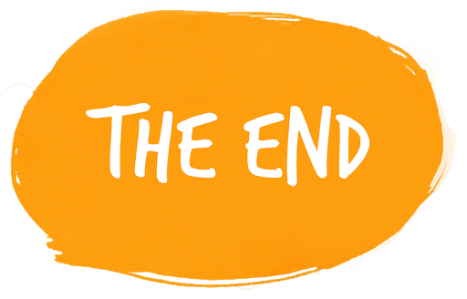 y = –x + 1
y = x + 2
D
C
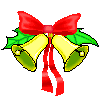 Hoan hô . Bạn chọn đúng rồi !
Tiếc quá …! Bạn chọn sai rồi !
Tiếc quá …! Bạn chọn sai rồi !
Tiếc quá …! Bạn chọn sai rồi !
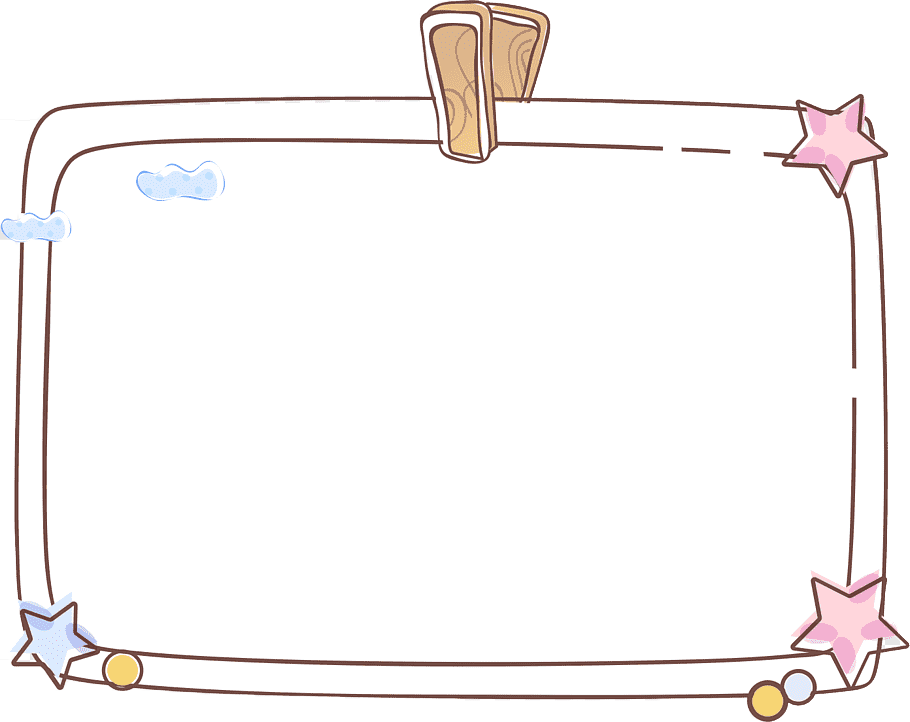 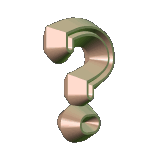 6
3
4
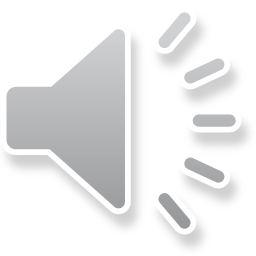 1
7
9
2
Câu 3: Đồ thị hàm số y = 3x + 1 không đi qua điểm nào sau đây?
10
8
5
Hết giờ
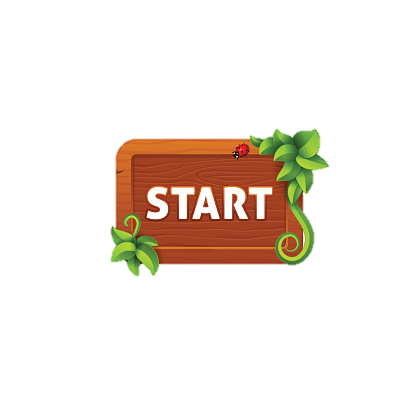 (1 ; 2)
(0 ; 1)
B
A
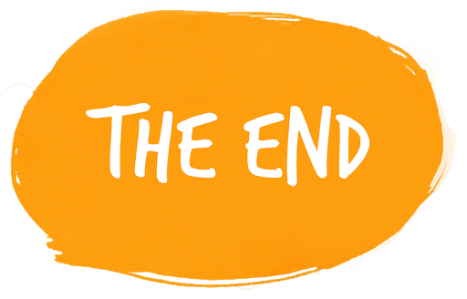 (-2 ; -5)
( -1 ; -2)
D
C
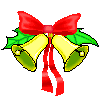 Hoan hô . Bạn chọn đúng rồi !
Tiếc quá …! Bạn chọn sai rồi !
Tiếc quá …! Bạn chọn sai rồi !
Tiếc quá …! Bạn chọn sai rồi !
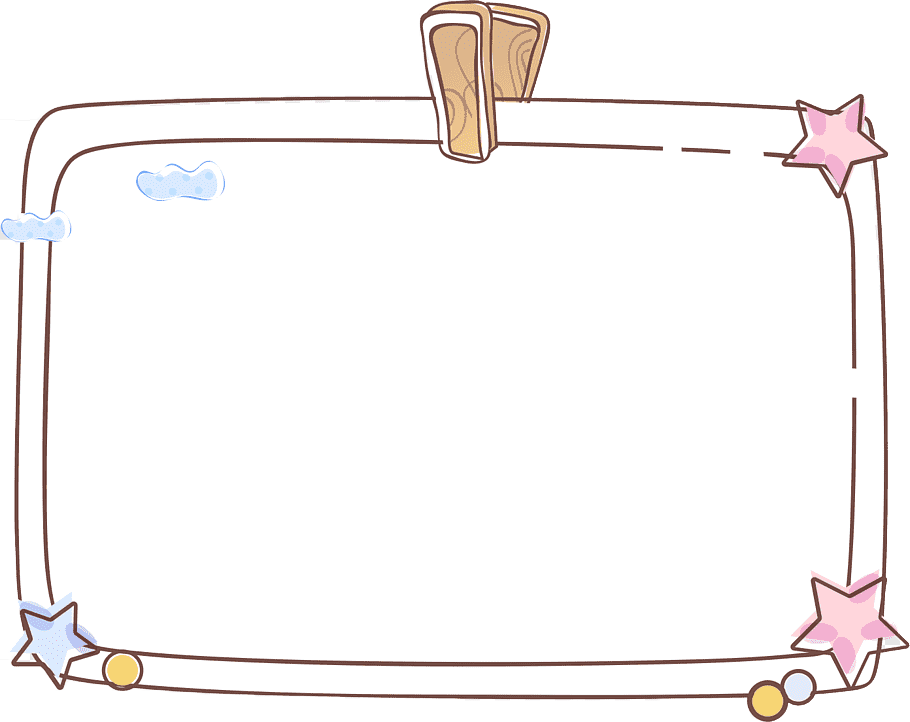 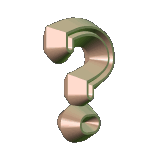 6
3
4
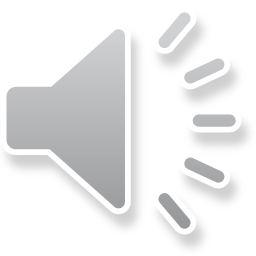 1
7
9
Câu 4: Đường thẳng y = 3x + b  đi qua điểm (-2 ; 2)  thì hệ số b của nó bằng:
2
10
8
5
Hết giờ
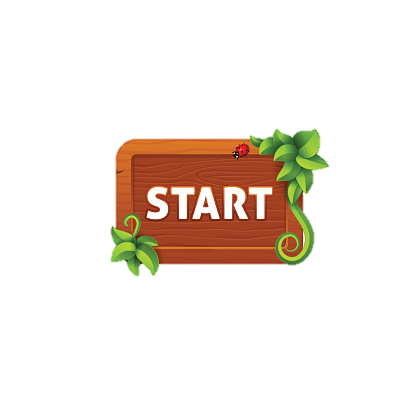 -8
8
B
A
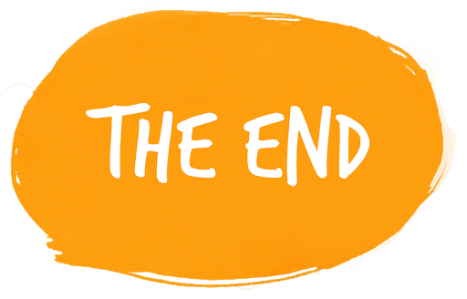 -4
4
D
C
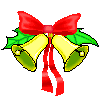 Hoan hô . Bạn chọn đúng rồi !
Tiếc quá …! Bạn chọn sai rồi !
Tiếc quá …! Bạn chọn sai rồi !
Tiếc quá …! Bạn chọn sai rồi !
HƯỚNG DẪN TỰ HỌC
- Ôn lại tất cả kiến thức đã học.
- Làm các bài tập trong sách giáo khoa trang 22 và chuẩn bị bài tiếp theo
- Bài tập về nhà